Tyristor
Tyristor

Ing. Jaroslav Bernkopf
1
Elektronika
Tyristor
Definice
Tyristor je polovodičová součástka se třemi vývody, která 
slouží pro řízené usměrňování a spínání.
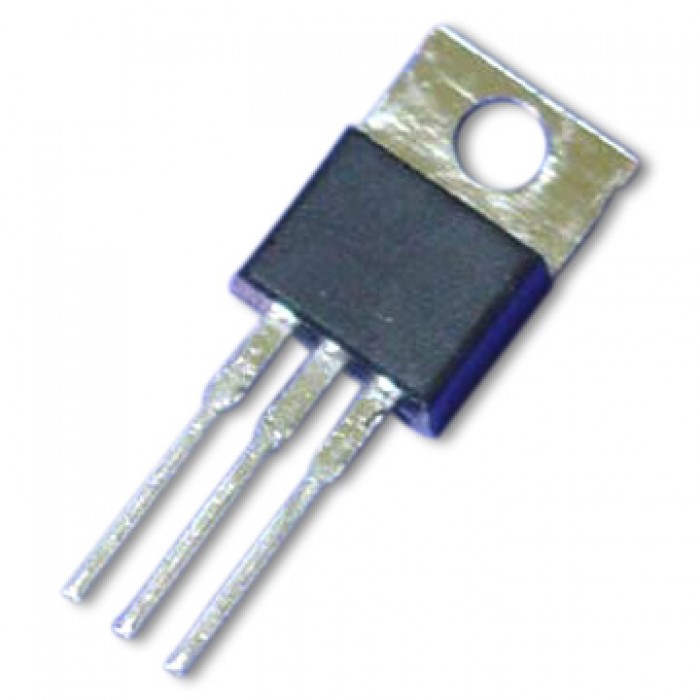 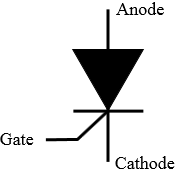 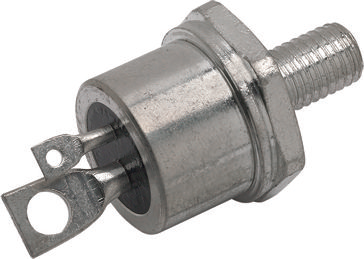 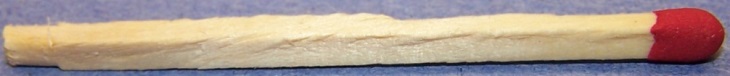 2
Elektronika
Tyristor
Definice
Tyristor je polovodičová součástka se třemi vývody, která 
při zvyšování napětí dlouho nevede, pak najednou sepne.
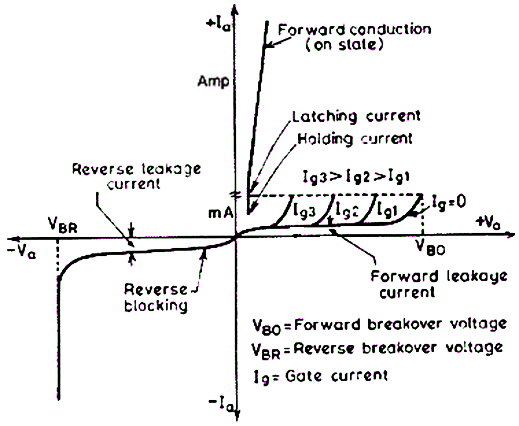 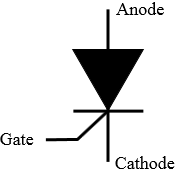 Sepnutí se dá řídit proudem do elektrody G. Při větším proudu G stačí k sepnutí menší napětí anoda – katoda.
3
Elektronika
Tyristor
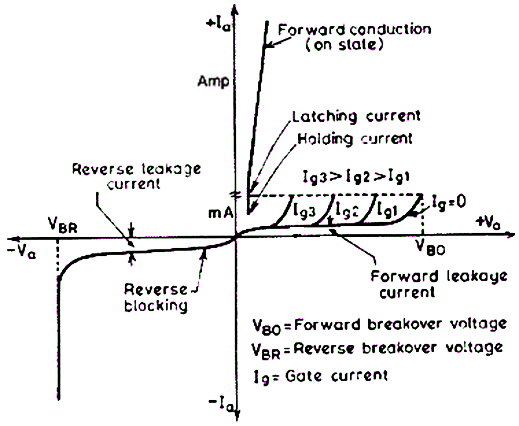 Definice
4
Elektronika
Tyristor
Vlastnosti
Tyristor se dá řídicí elektrodou G jen sepnout, nedá se jí rozepnout.
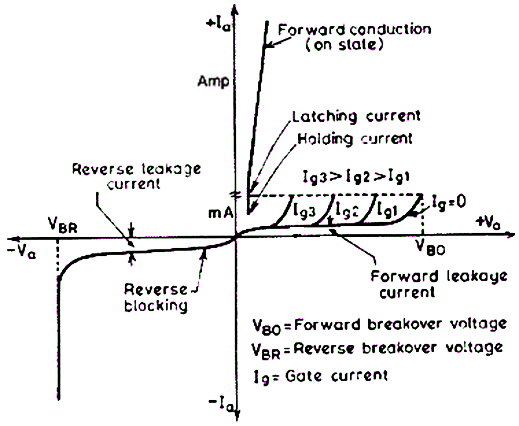 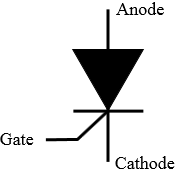 Tyristor rozepne, až když ztratí proud. Např. při průchodu střídavého napětí nulou.
5
Elektronika
Tyristor
Vlastnosti
Časováním řídicích pulzů se dá regulovat průměrný proud, který tyristor propouští.
a)
Řídicí impulz přichází hned na začátku kladné půlperiody. Žárovka dostává proud nejdelší dobu, svítí nejvíc.

b)
Impulz přichází později, žárovka svítí méně.

c)
Impulz přichází až skoro před koncem půlperiody. Žárovka dostává proud jen krátkou dobu, svítí nejméně.
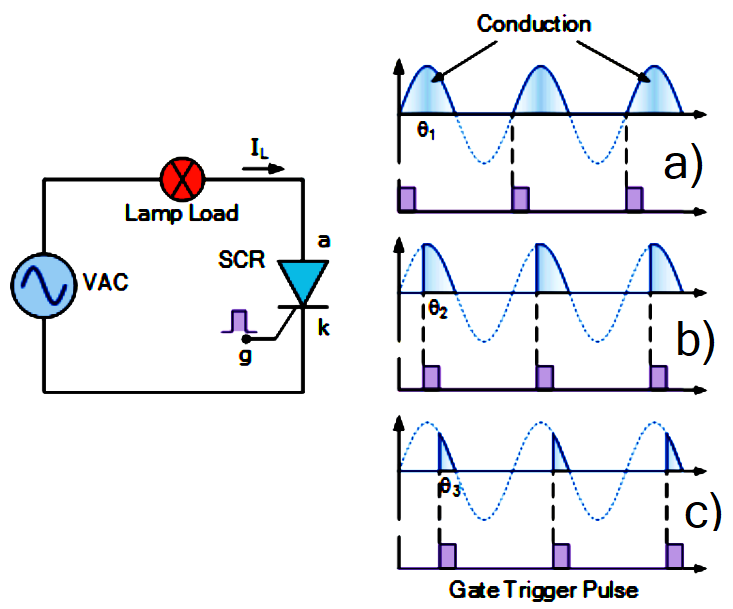 6
Elektronika
Tyristor
Vlastnosti
Pro obě polarity se chová různě. Je to nesymetrická součástka.
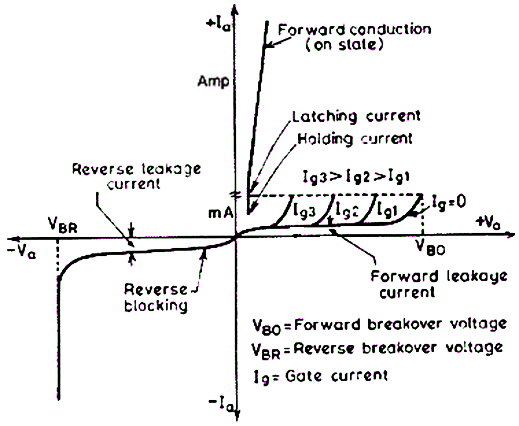 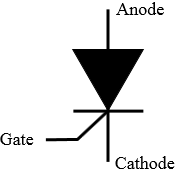 Tyristor může vést proud jen při jedné polaritě napětí. 
Při opačné polaritě se chová jako dioda v závěrném směru.
7
Elektronika
Tyristor
Náhradní obvod
Tento obvod by se choval podobně jako tyristor.
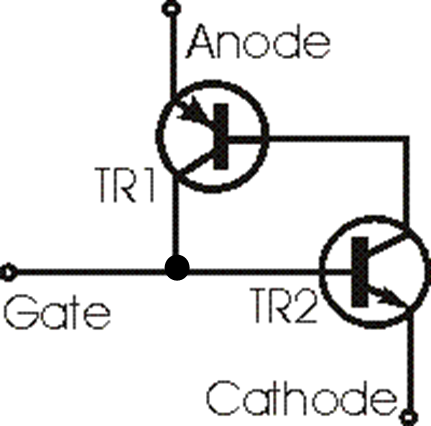 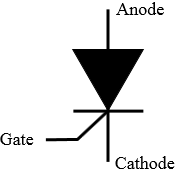 ≅
Asi by byl problém v závěrném směru. Závěrné napětí by bylo dáno jen závěrným napětím diod B-E těch tranzistorů, které je velmi malé.
8
Elektronika
Tyristor
Srovnání s tranzistorem
Tyristor funguje podobně jako tranzistor, až na to, že ...
Tyristor má anodu, katodu a řídicí elektrodu – gate.

Může pracovat jen jako spínač. 

Nemůže pracovat jako zesilovač.
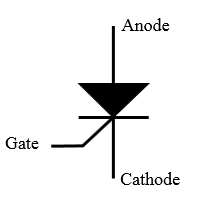 9
Elektronika
Tyristor
Srovnání s tranzistorem
Tyristor funguje podobně jako tranzistor, až na to, že ...
Když tyristor dostane impuls do gate, sepne.

A drží sepnutý, i když impuls zmizí.

Rozepne, až když ztratí proud.
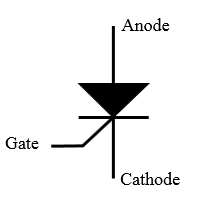 10
Elektronika
Tyristor
Srovnání s tranzistorem
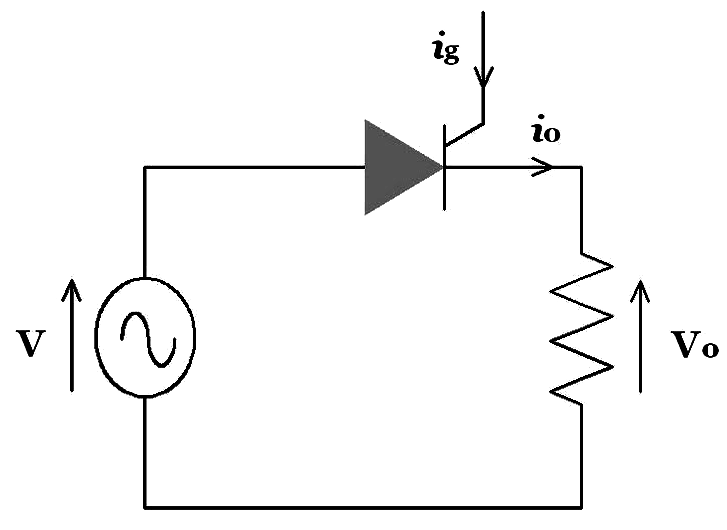 Když tyristor dostane impuls do gate, sepne.


A drží sepnutý, i když impuls zmizí.


Rozepne, až když ztratí proud.
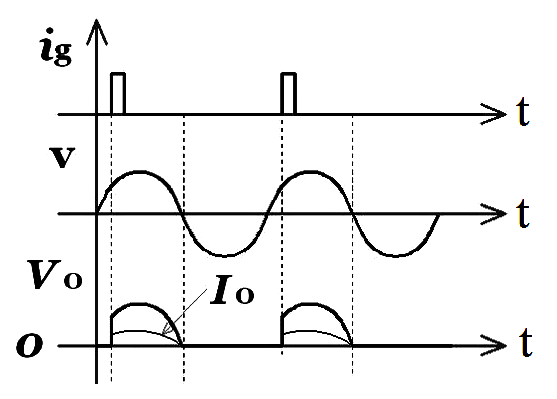 11
Elektronika
Tyristor
Srovnání s tranzistorem
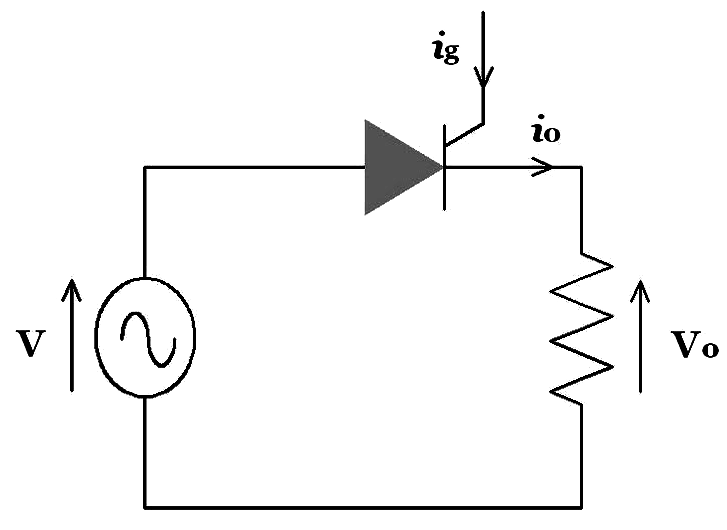 Když tyristor dostane impuls do gate, sepne.


A drží sepnutý, i když impuls zmizí.


Rozepne, až když ztratí proud.
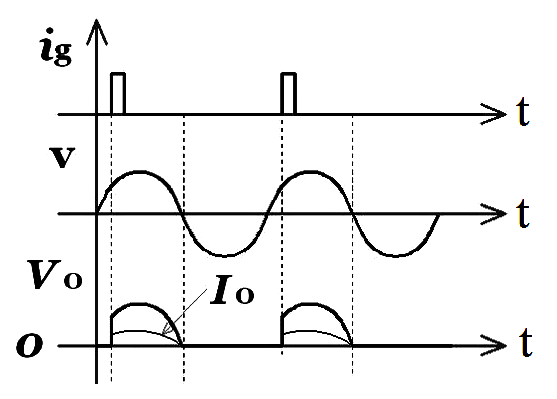 12
Elektronika
Tyristor
Srovnání s tranzistorem
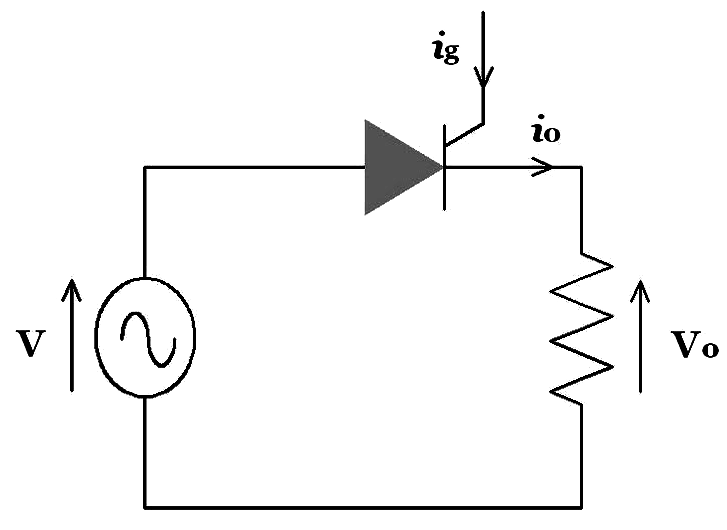 Když tyristor dostane impuls do gate, sepne.


A drží sepnutý, i když impuls zmizí.


Rozepne, až když ztratí proud.
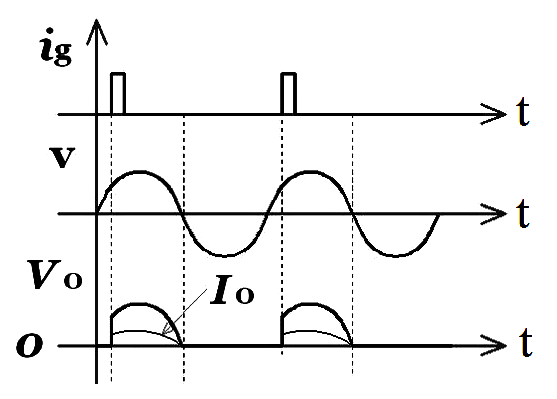 13
Elektronika
Tyristor
Užití
Použití
lokomotivy
tramvaje
galvanické pokovování
stmívání žárovek
regulace vařiče
regulace otáček vrtačky
14
Elektronika
Tyristor
Užití
Řízení výkonu žárovky

Když střídavé napětí VAC v kladné půlvlně roste, C se nabíjí.
Když se C nabije na dostatečné napětí, proud tekoucí přes S1 a R1 do gate způsobí sepnutí tyristoru. Tyristor sepne a až do konce půlvlny je sepnutý. Čím menší R1, tím dříve se C nabije, tím dříve tyristor sepne, tím více žárovka svítí.
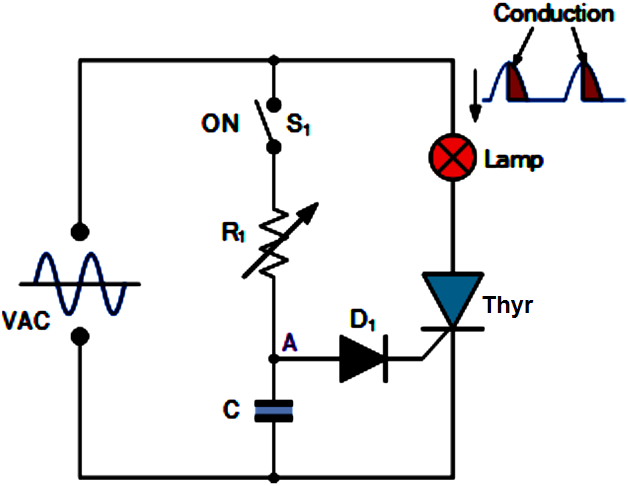 15
Elektronika
Tyristor
Užití
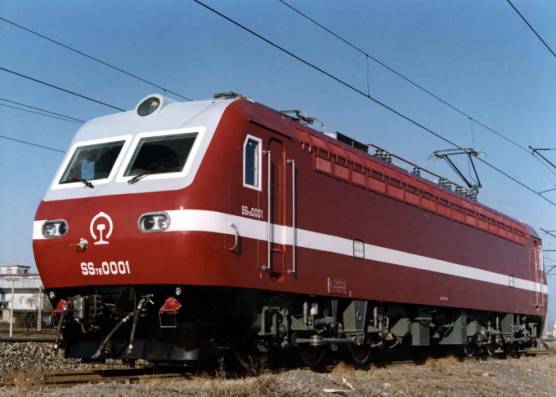 Použití
lokomotivy
tramvaje
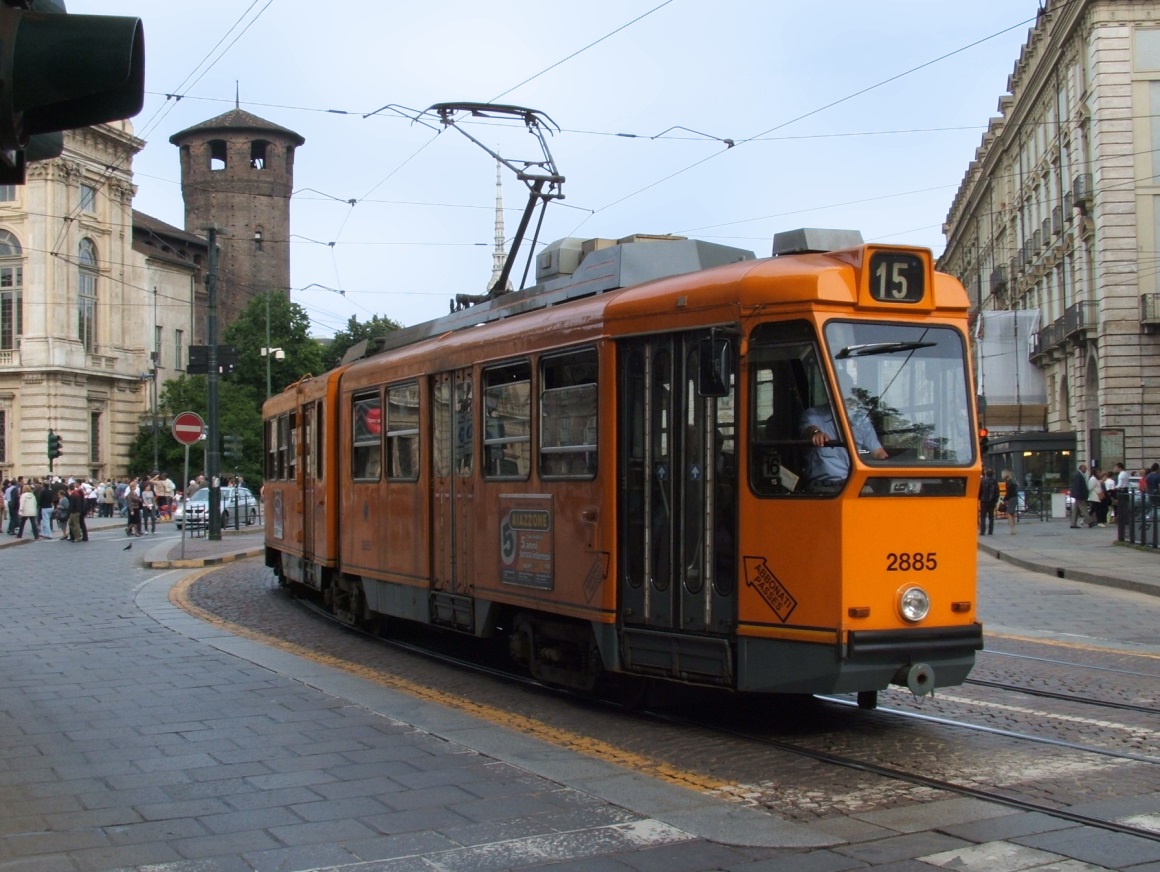 16
Elektronika
Tyristor
Užití
Použití
galvanické pokovování
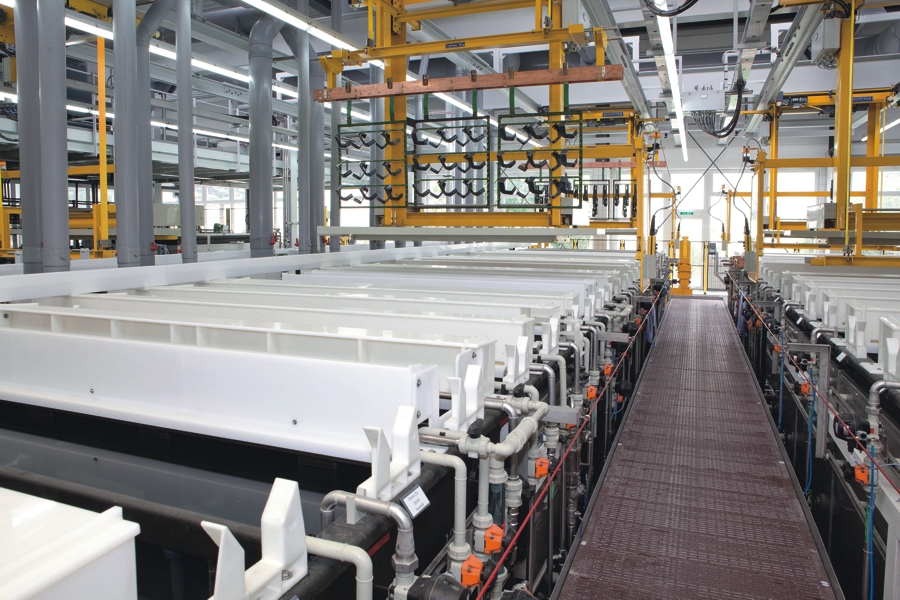 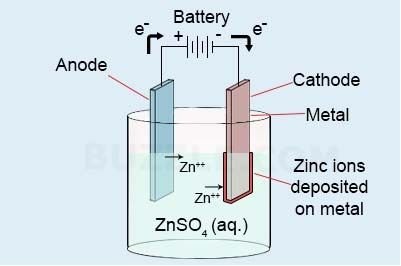 17
Elektronika